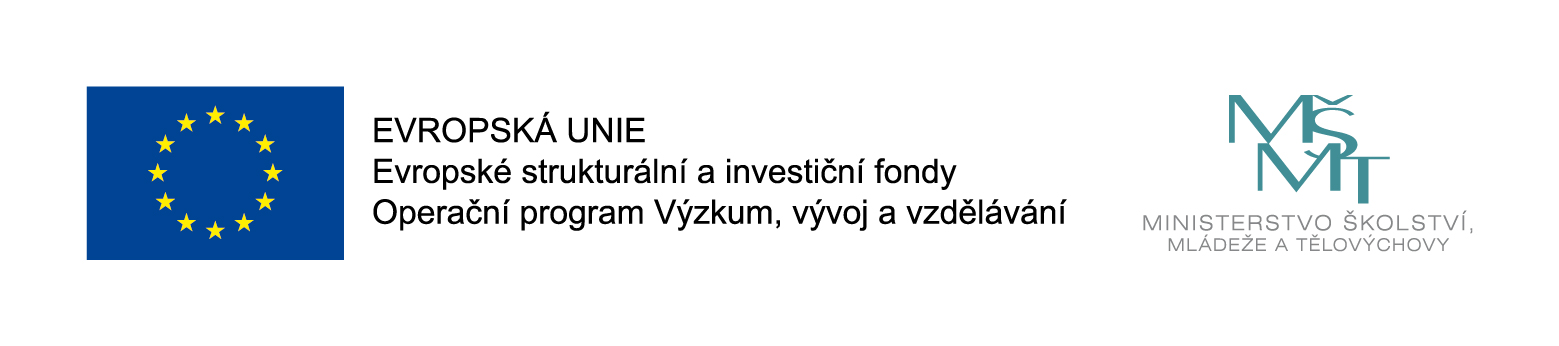 Tato prezentace vznikla v rámci projektu „Podpora pregraduálního vzdělávání budoucích učitelů na UK“, registrační číslo projektu CZ.02.3.68/0.0/0.0/19_068/0016093, financovaného prostřednictvím Operačního programu Výzkum, vývoj a vzdělávání.
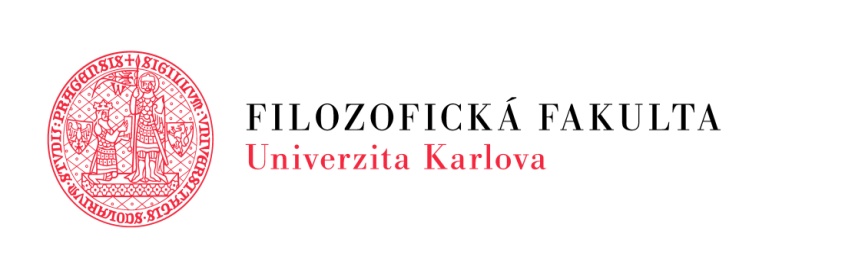 Didaktika francouzštiny I.
Cíle výuky francouzštiny
Práce s cíly
INSERT
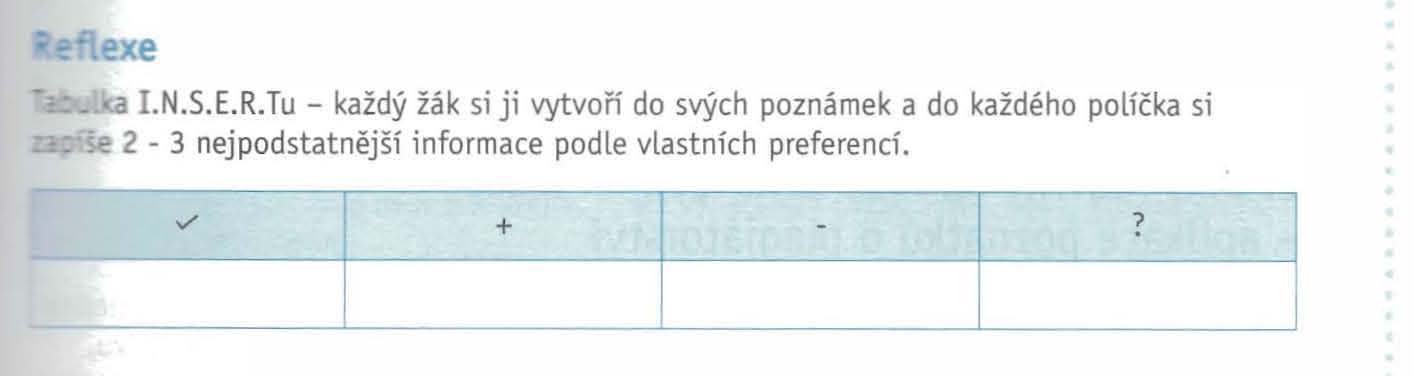 Cíle z hlediska aktérů výuky
Proč se učíme francouzsky?
Komunikativní cíle – jazyk jak prostředek komunikace v cizím jazyce
Interkulturní cíle – jazyk jako prostředek myšlení a výchovy k toleranci a empatii
Politické cíle – jazyk jako prostředek rozšíření zóny vlivu
R. Choděra Didaktika cizích jazyků, 2006
a) Cíl jazykový („komunikativní“, nepřesně „praktický“)
b) Cíl vzdělávací („poznávací“, „kognitivní“) 
c) Cíl výchovný („formativní“)
Klíčové kompetence
„Klíčové kompetence představují soubor vědomostí, dovedností, schopností, postojů a hodnot, které jsou důležité pro osobní rozvoj jedince, jeho aktivní zapojení do společnosti a budoucí uplatnění v životě.“

Rámcový vzdělávací program pro gymnázia (2007), Praha: Výzkumný vzdělávací ústav, s. 8
Jazyk a jazyková komunikace
Příklad propojení složek RVP G
Klíčové kompetence: 
K. komunikativní : vyjadřuje se v mluvených i psaných projevech jasně, srozumitelně a přiměřeně tomu, komu, co a jak chce sdělit, s jakým záměrem a v jaké situaci komunikuje, je citlivý k míře zkušeností a znalostí a k možným pocitům partnerů v komunikaci
K. osobnostní a sociální: 
	→přispívá k vytváření a udržování hodnotných mezilidských vztahů založených na vzájemné úctě, toleranci a empatii
	→ je schopen sebereflexe
Příklad propojení RVP G
Výstupy:
→ produktivní řečová dovednost →psaný projev :  
	logicky a jasně strukturuje středně dlouhý písemný projev, neformální text na běžné téma.
Učivo: 
→ typ textu - osobní dopis
→ oblast osobní –přátelé, emoce (obava, strach)
→ morální postoje – omluva, přiznání
→jazykové prostředky: zdvořilostní fráze v neformálním jazyce, struktura dopisu - konektory, vyjádření emocí, slovesné tvary a způsoby s tím související např. použití subjonctivu (ex. j´ai peur que …..)
Příprava výukové sekvence
Jak by vypadala výuková sekvence naplňující tyto cíle?
Jak dlouho by trvala?
Jaké aktivity by obsahovala?
Formulace cílů
Formulace cílů je součástí  plánování a realizace výuky učitelem. Měli bychom si proto klást následující otázky:

Sdělím cíl žákovi či nikoli?
Přeje si žák dosáhnout cíle? Klade si žák i své cíle?
Je cíl pro žáka dosažitelný?
Má cíl pro žáka význam i mimo školu?
Parametry kvalitních cílů výuky
Komplexnost, provázanost

Konzistentnost (soudržnost)

Kontrolovatelnost

Přiměřenost
Chyby při formulaci výukových cílů
příliš obecný cíl (nejsou stanoveny podmínky, kvalita nebo jiná kritéria žákova výkonu)
Student získá základní vědomosti z francouzské literatury
Student se naučí tvůrčím způsobem řešit komunikační problémy....
Vyvození pravidel passé composé
nahrazení cíle tématem vyučovací hodiny
Passé composé
Médias 
La Révolution française
Učebnice str. 27 – 30
nahrazení cíle popisem činnosti učitele
Seznámit studenty se základy časování sloves
Vysvětlit fungování nepravidelných sloves